Figure 1. mGluR1 expression in the CA1 region. (A–D) An antibody directed to the N-terminal end of mGluR1 (pan-mGluR1 ...
Cereb Cortex, Volume 18, Issue 7, July 2008, Pages 1653–1663, https://doi.org/10.1093/cercor/bhm193
The content of this slide may be subject to copyright: please see the slide notes for details.
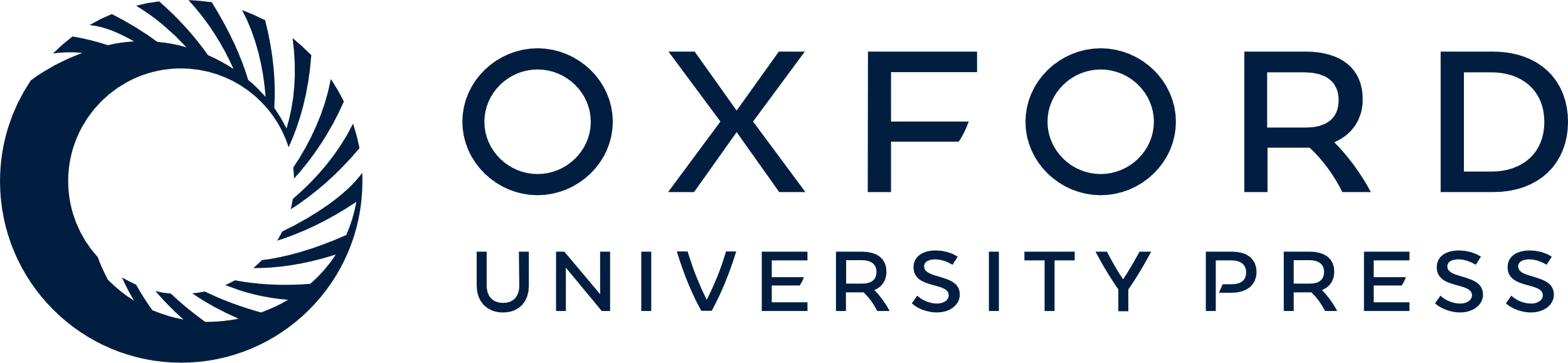 [Speaker Notes: Figure 1. mGluR1 expression in the CA1 region. (A–D) An antibody directed to the N-terminal end of mGluR1 (pan-mGluR1 antibody) detected immunoreactivity in stratum oriens interneurons and in the stratum pyramidale of CA1 in both control (+/+) and knockout (−/−) mice (A, B). As shown in panels (C, D), immunostaining was punctate in the periphery of NeuN-immunoreactive neurons. (E–H) An antibody to β-galactosidase detected the fusion protein present in knockout mice, with a similar tissue distribution. (I, J). Both pan-mGluR1 and β-galactosidase antibodies yielded intense immunostaining in CA3 stratum pyramidale. Calibration bars, (A, B, E, F, I, and J) 50 μm in A; (C, D, G, and H) 10 μm in C.


Unless provided in the caption above, the following copyright applies to the content of this slide: © The Author 2007. Published by Oxford University Press. All rights reserved. For permissions, please e-mail: journals.permissions@oxfordjournals.org]